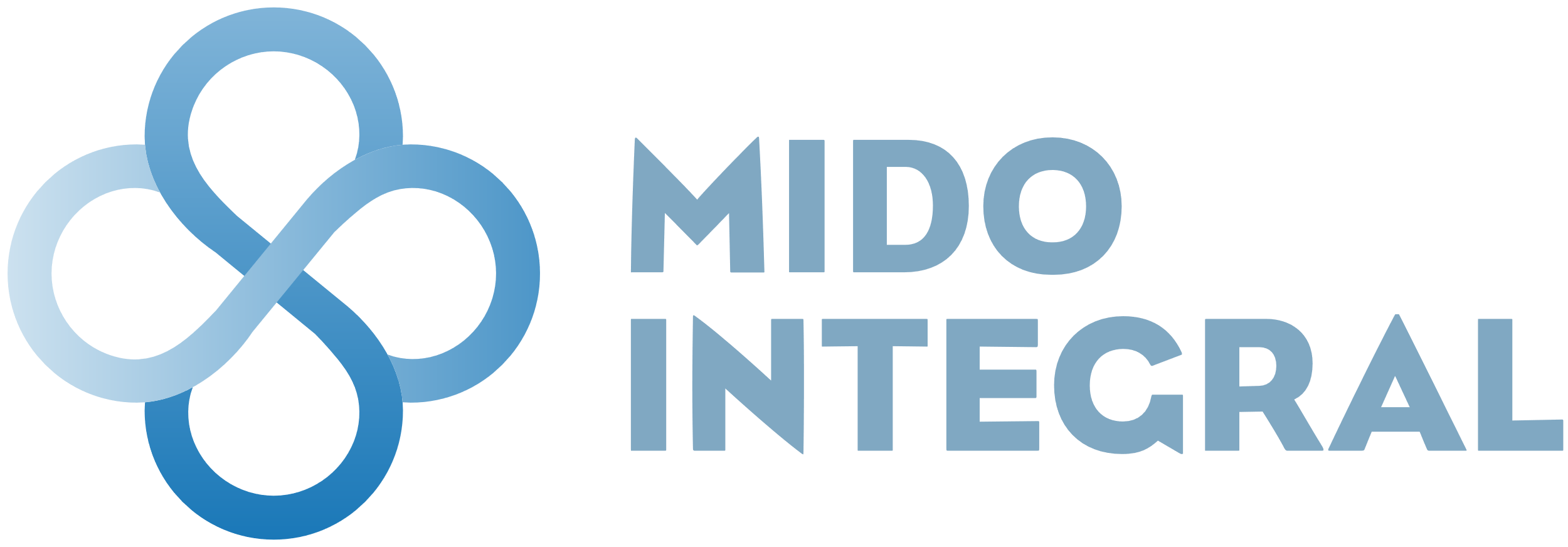 Ecosistema de Medición Integrada para la Detección Oportuna
Guía rápida para la utilización de  Embarazo
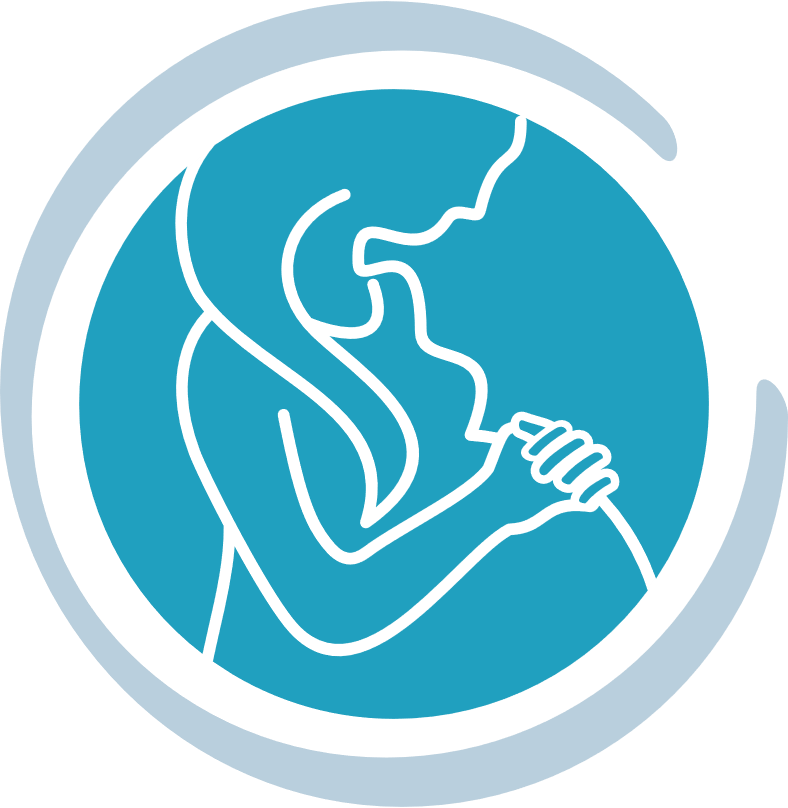 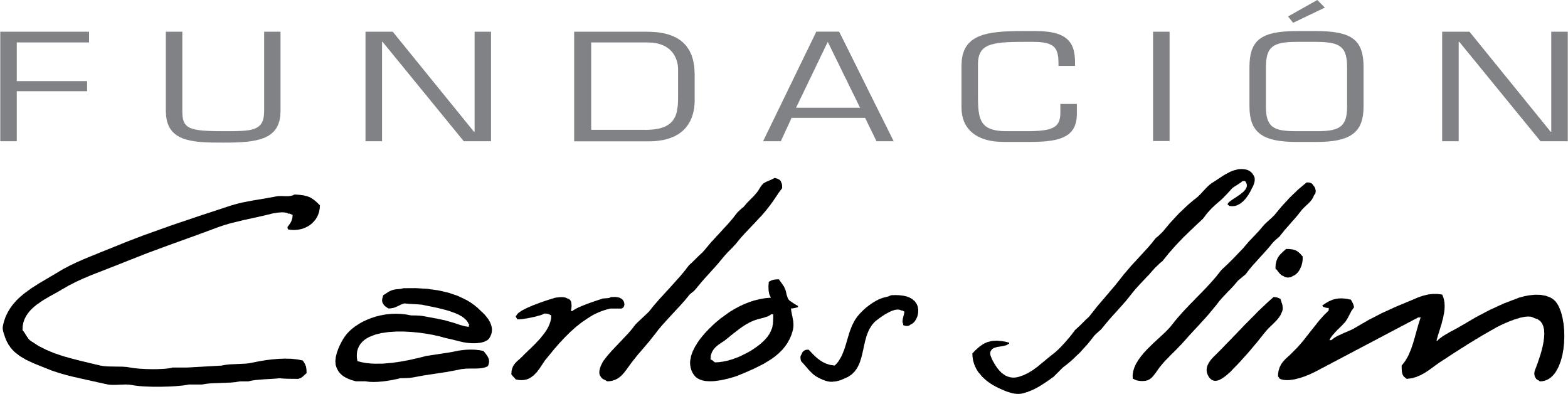 Enero 2022
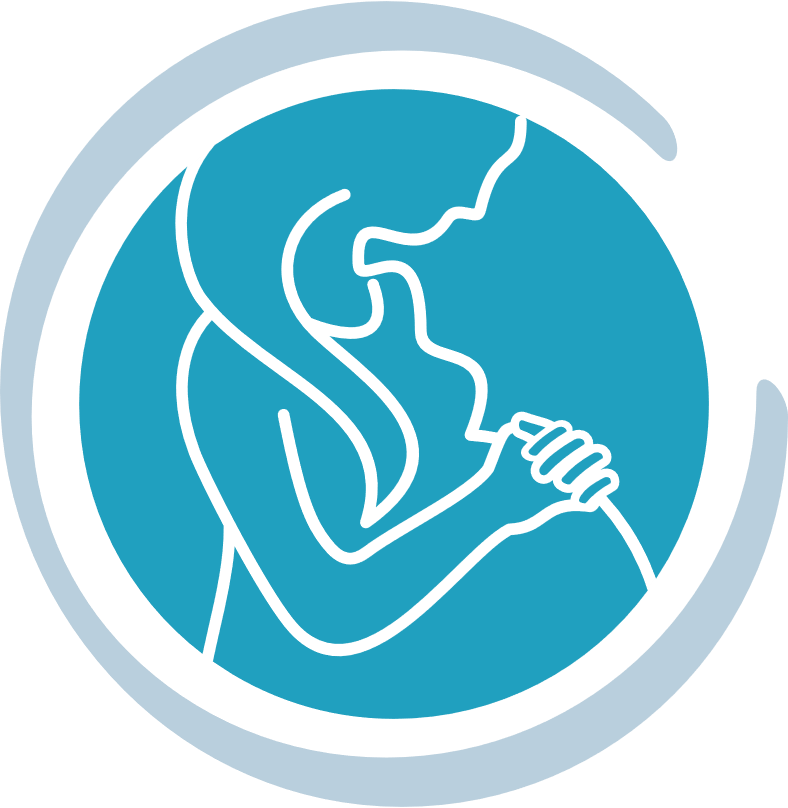 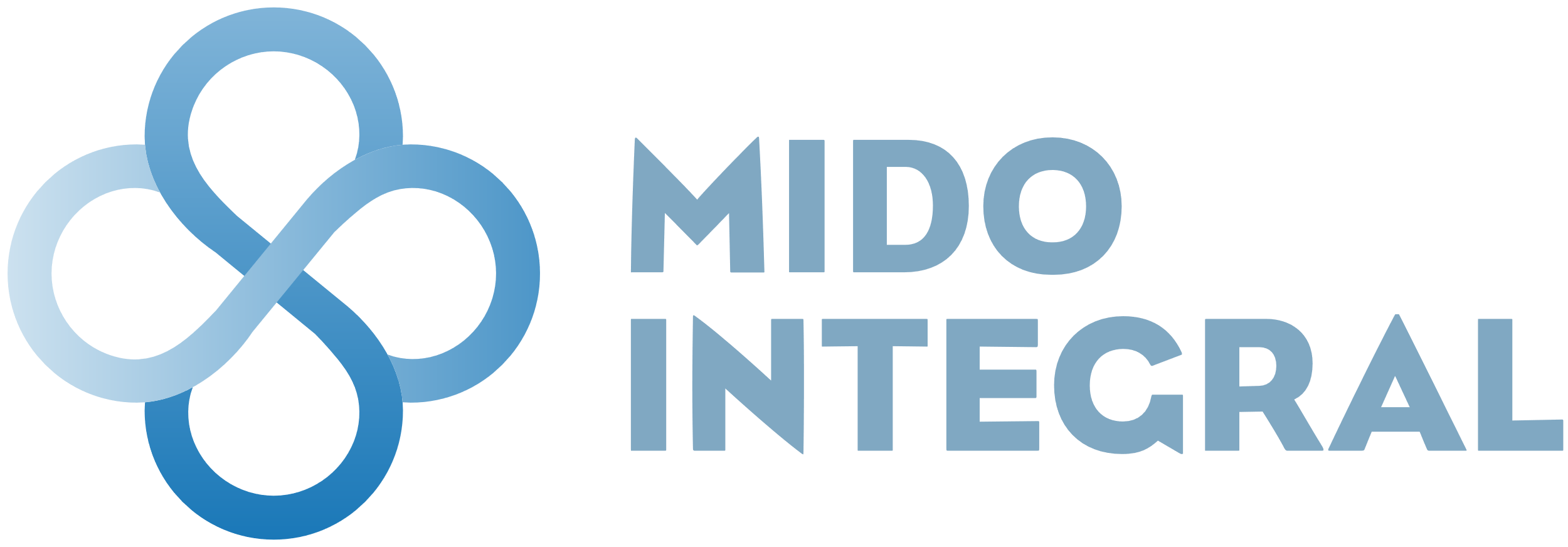 MIDO Embarazo v4
1. Ingreso
Gerencial
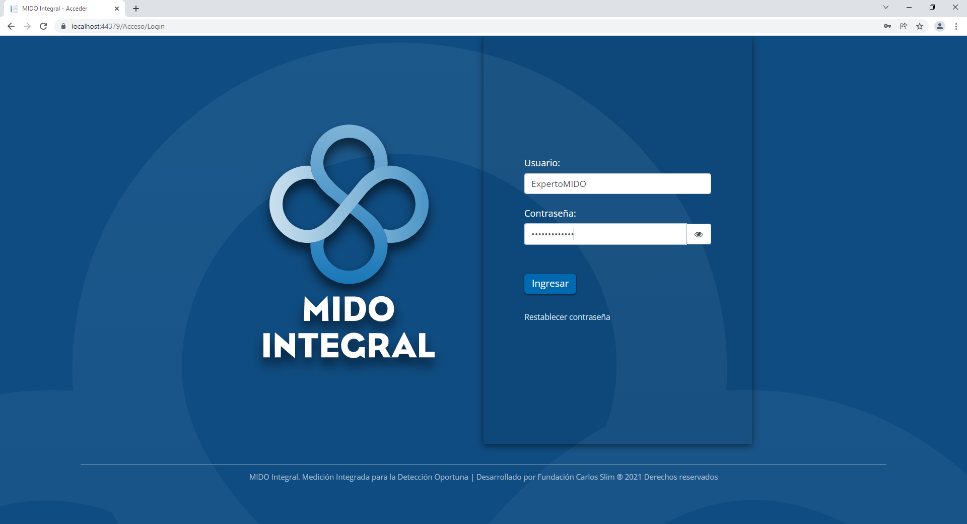 Ingreso entregado por el CENAPRECE para las autoridades Estatales y Jurisdiccionales 
Clave de acceso basada en la CLUES de la Unidad y una contraseña
Experto MIDO
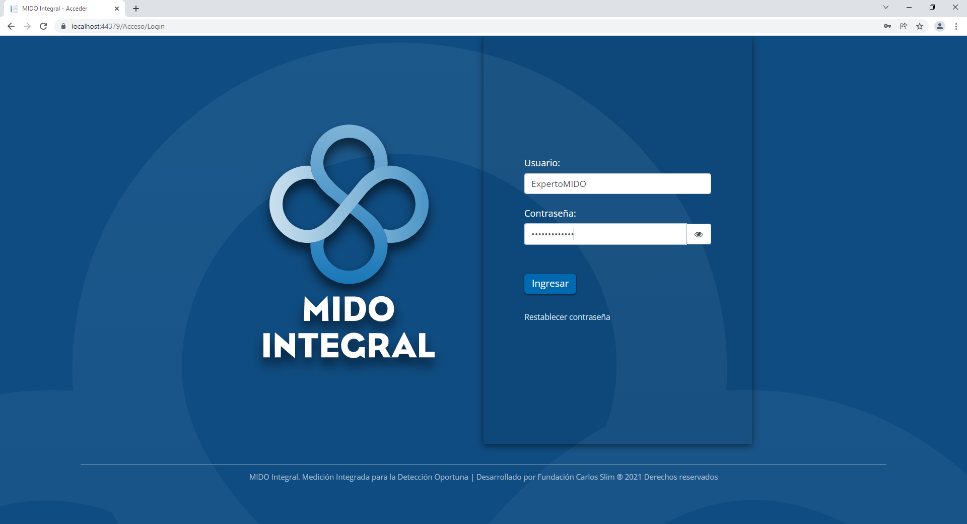 Ingreso con clave proporcionada por las autoridades
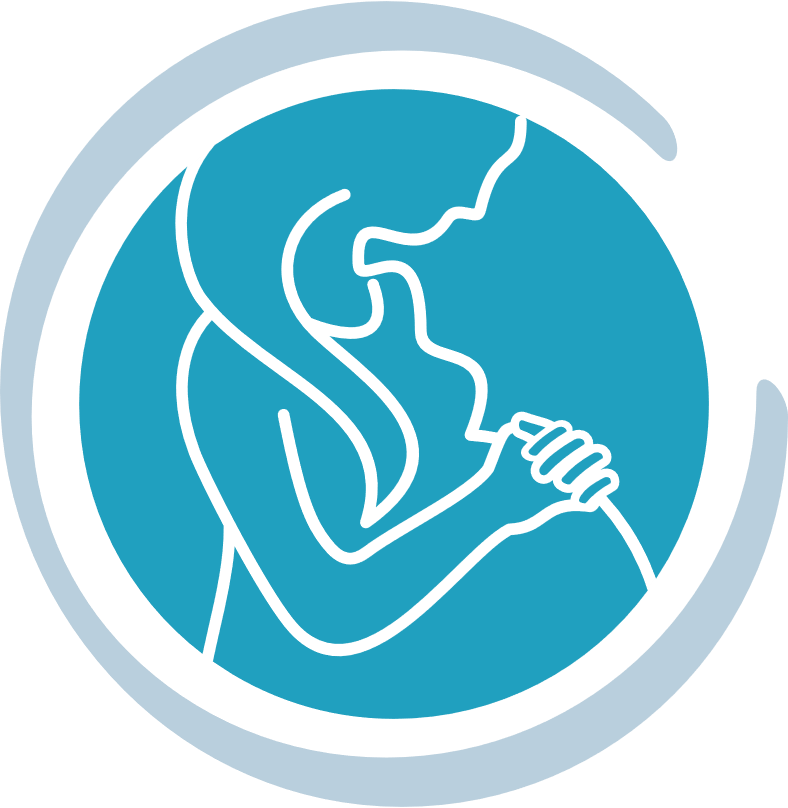 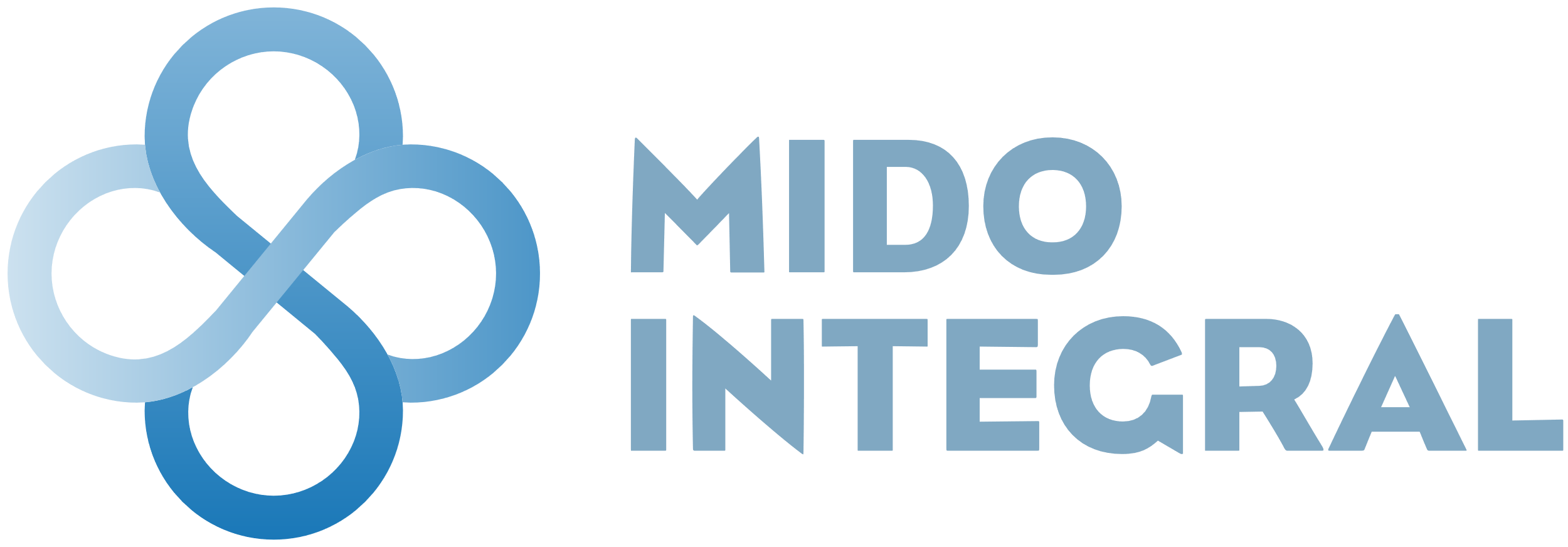 MIDO Embarazo v4
2. Registro
Ingreso por buscador de paciente adulto
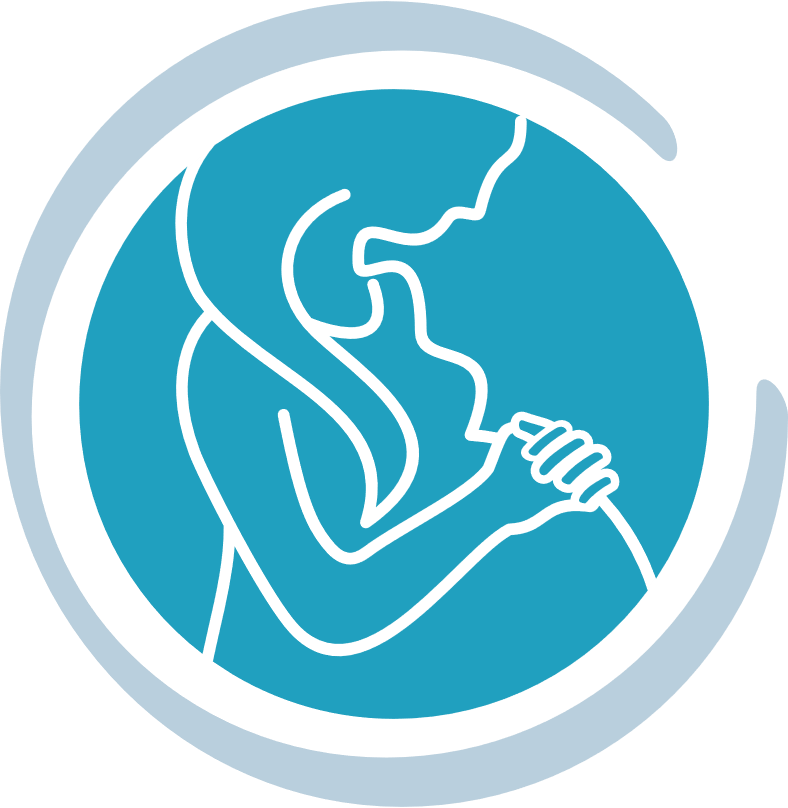 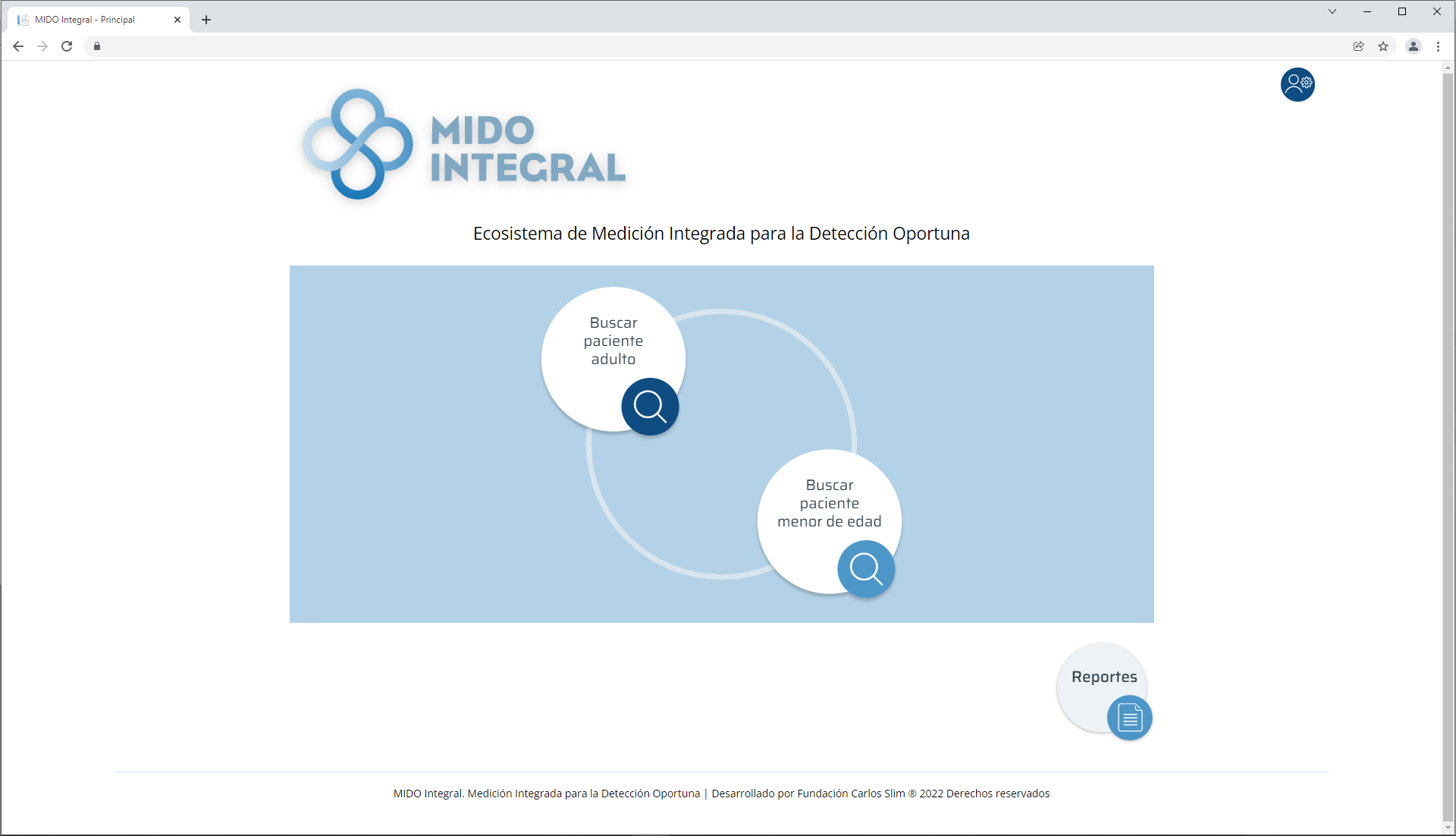 Ingreso por buscador de pacientes adultos
Registro de Mujeres y Mujeres Embarazadas
Si no se localiza a la mujer, se hace un registro nuevo
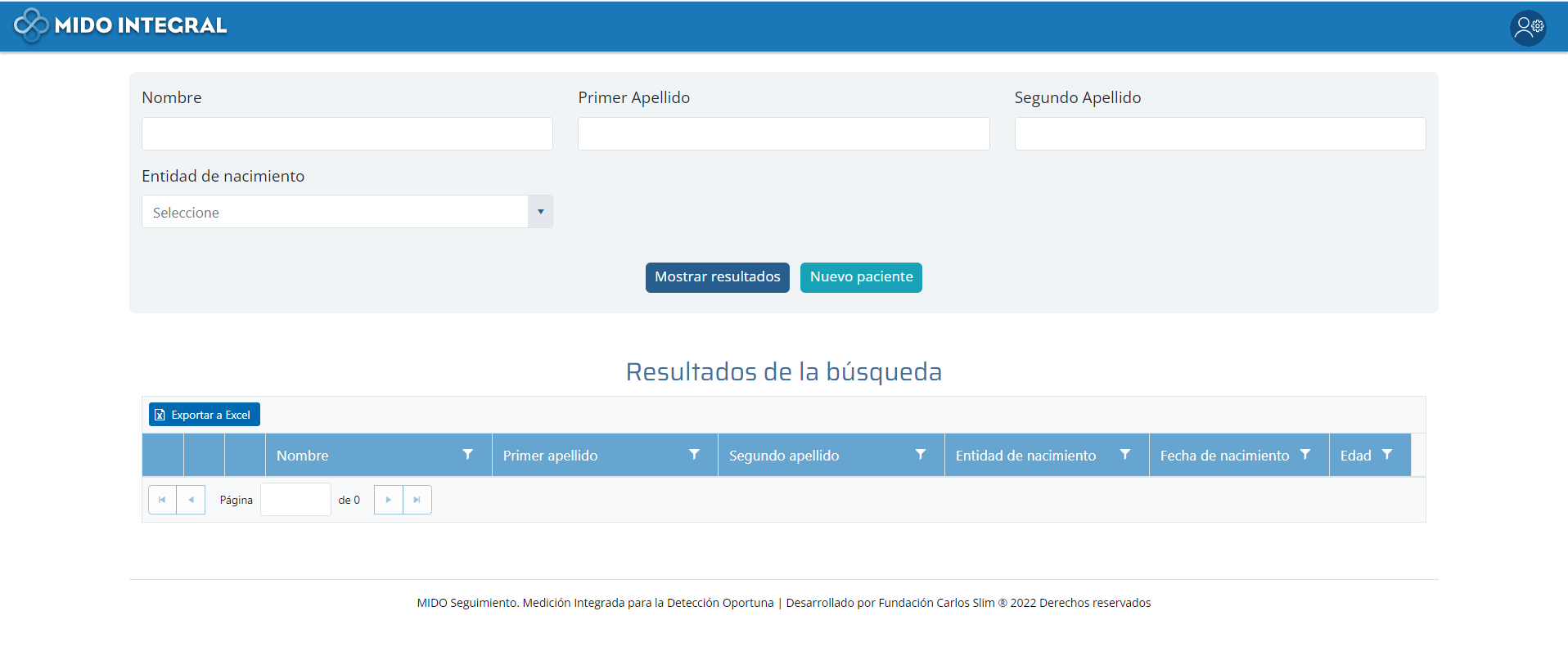 Registro de la persona (nuevo paciente)
Una vez capturada la persona, marcada la opción “MUJER” el sistema despliega la pregunta, ¿Esta embarazada?
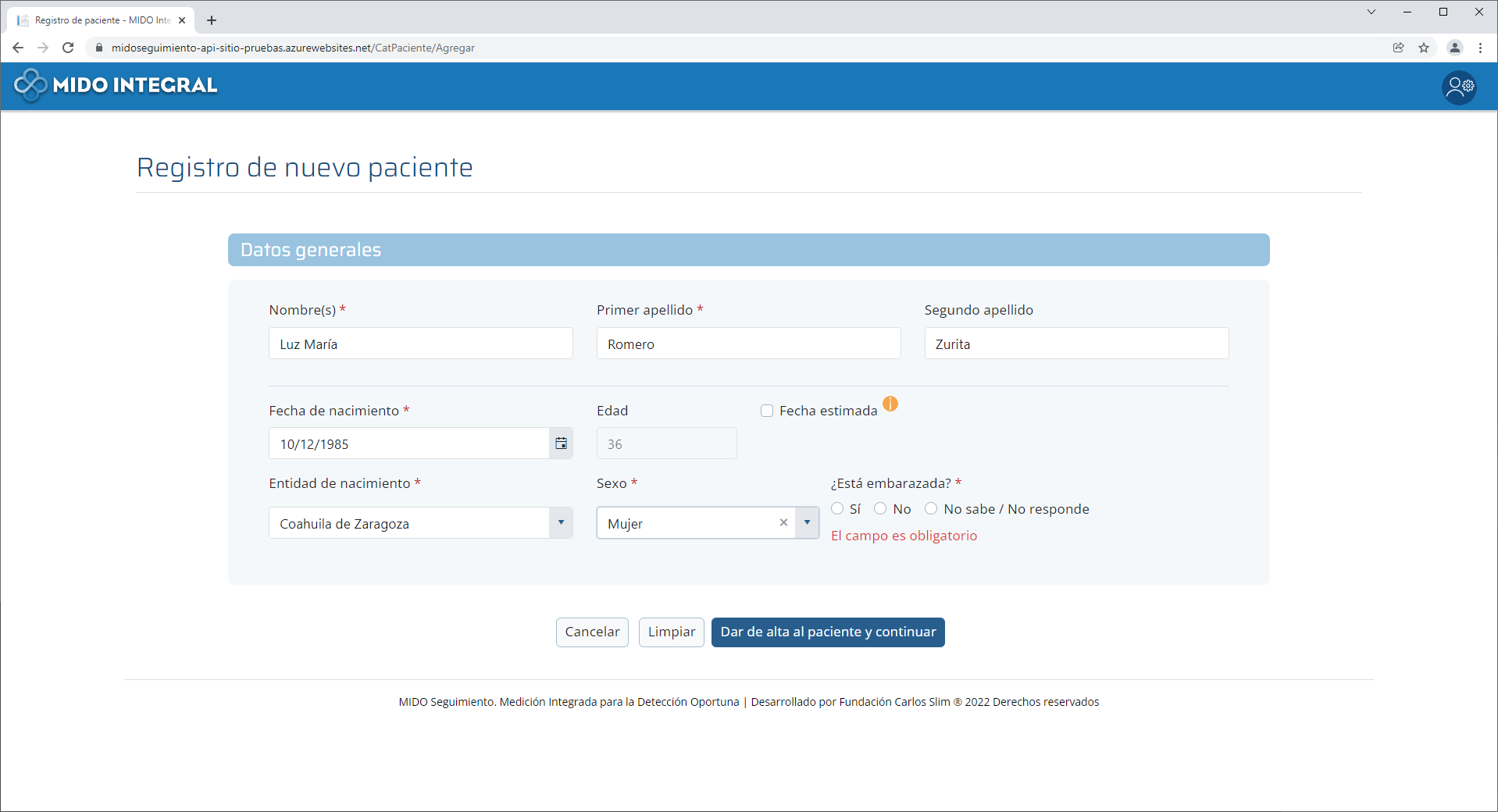 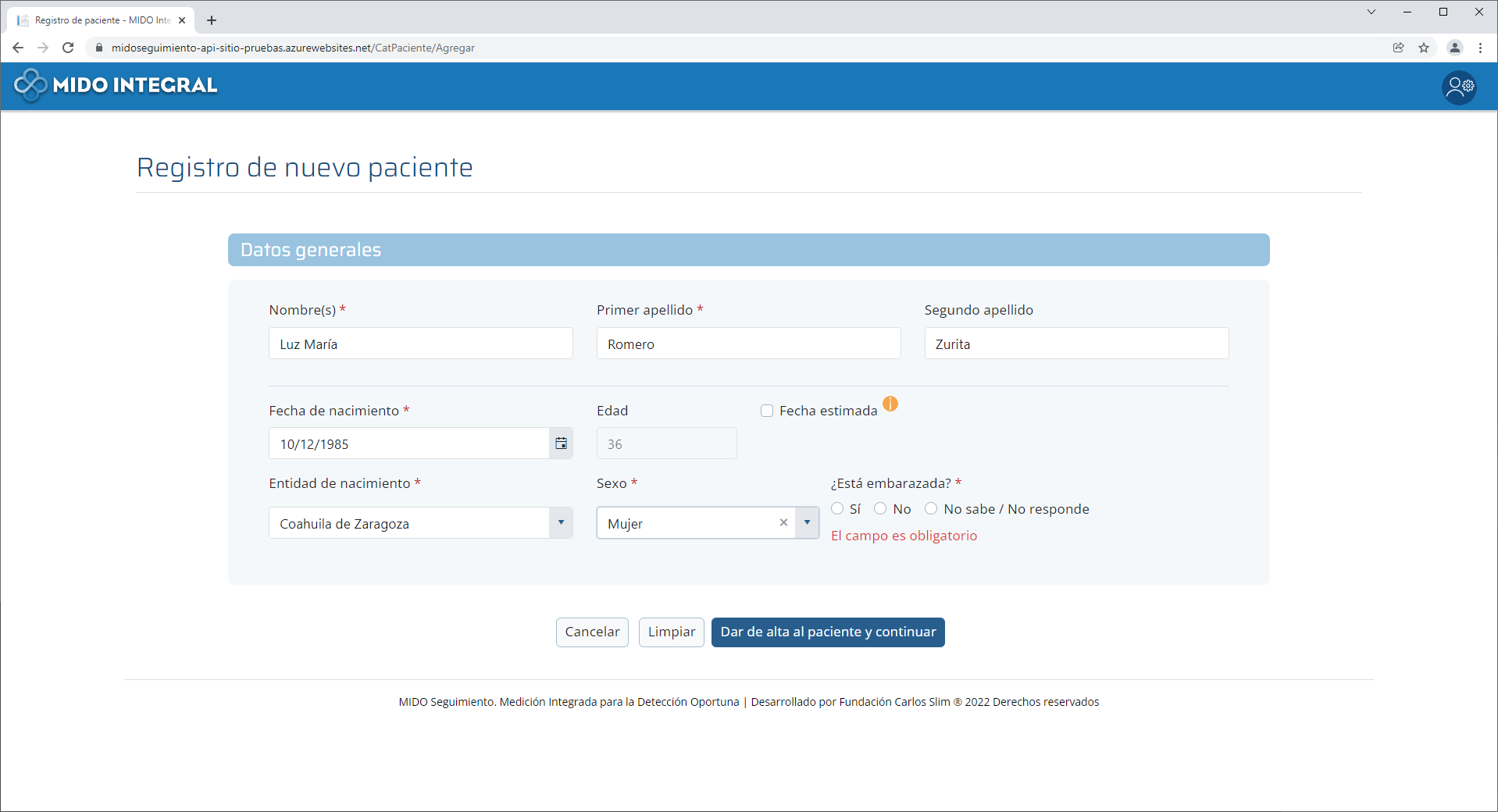 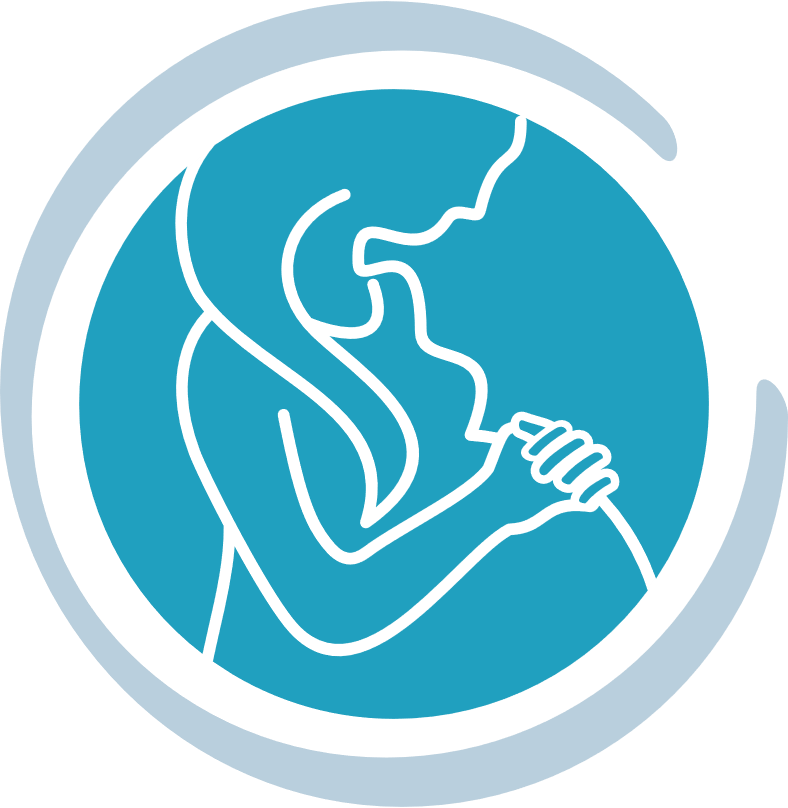 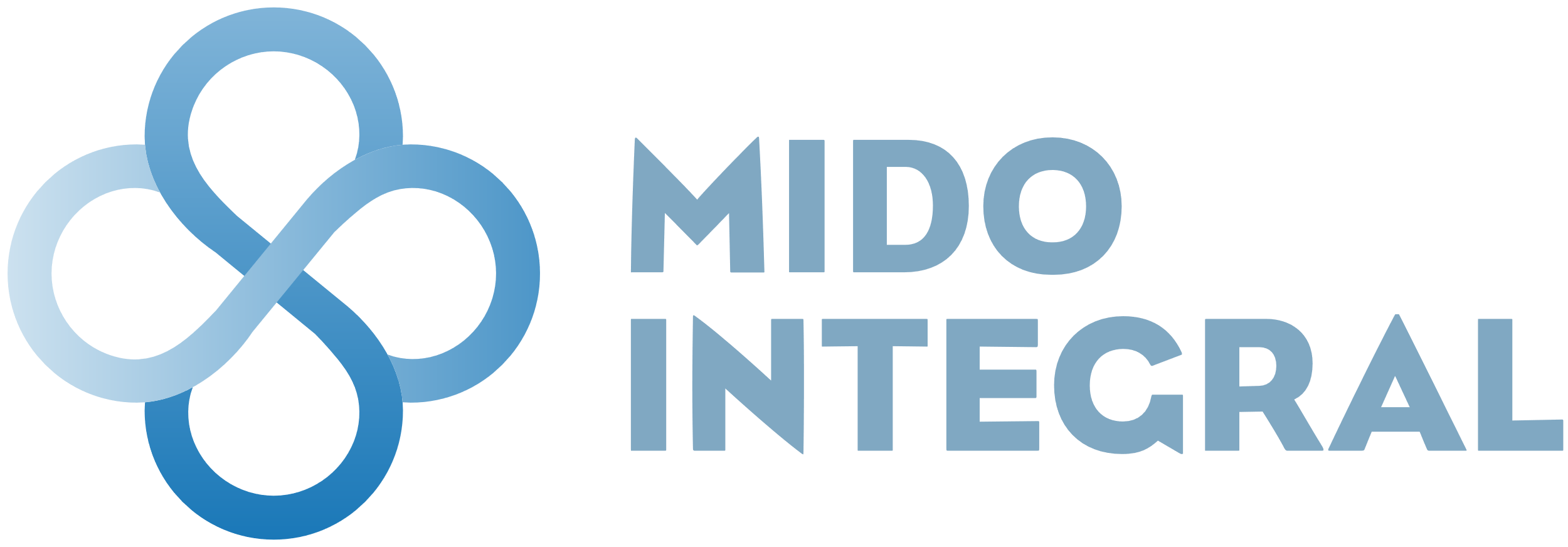 MIDO Embarazo v4
2. Registro
Respuesta a la pregunta ¿Está embarazada?
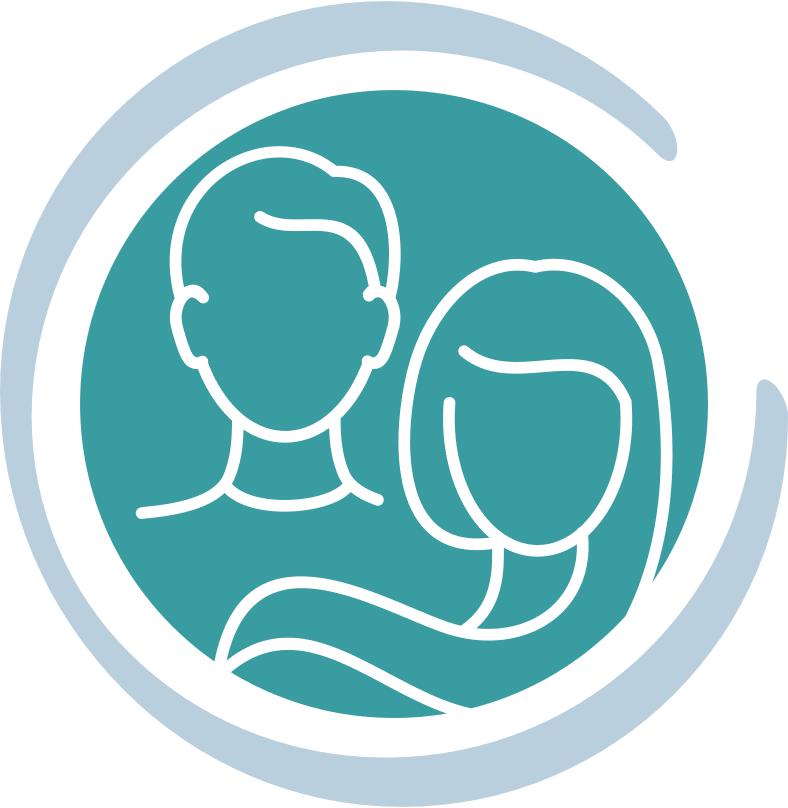 CASO 1
Si la respuesta es NEGATIVA/NO SABE O NO RESPONDE, se habilita la captura de una Hoja Filtro, en caso de NO tener un retraso en su regla mayor a 45 días sigue con una captura como MIDO Adulto, caso contrario direcciona a MIDO Embarazo.
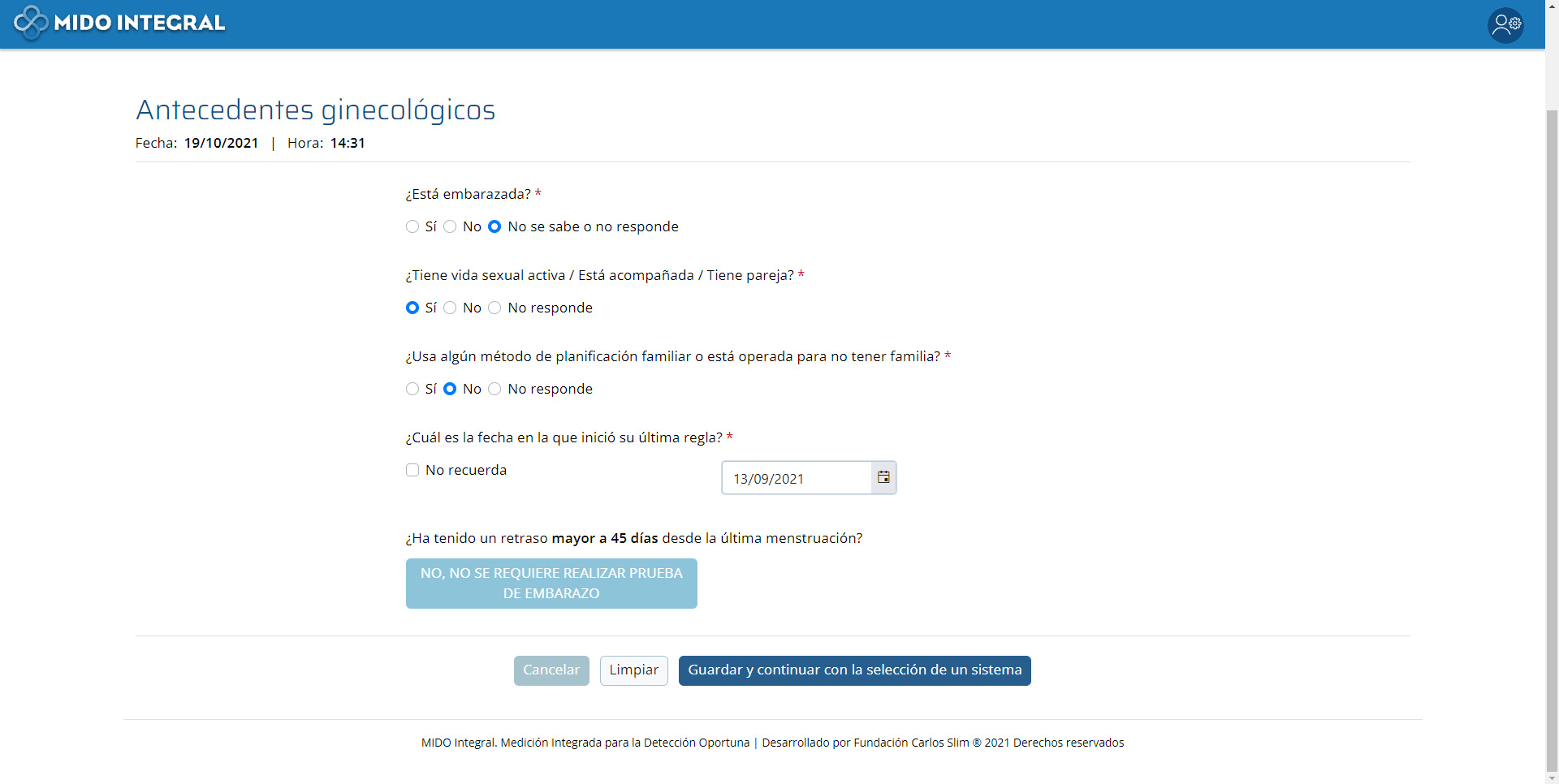 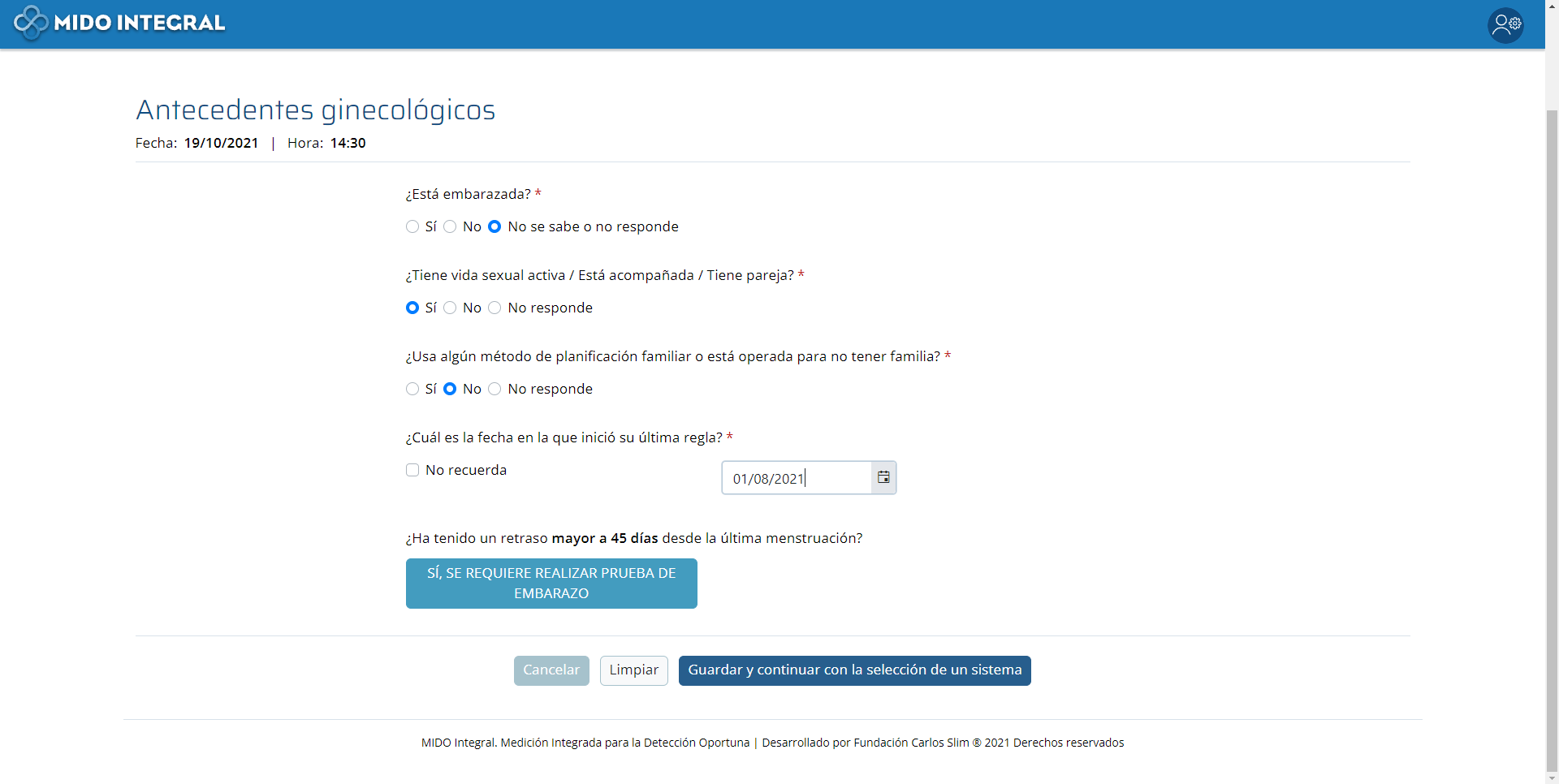 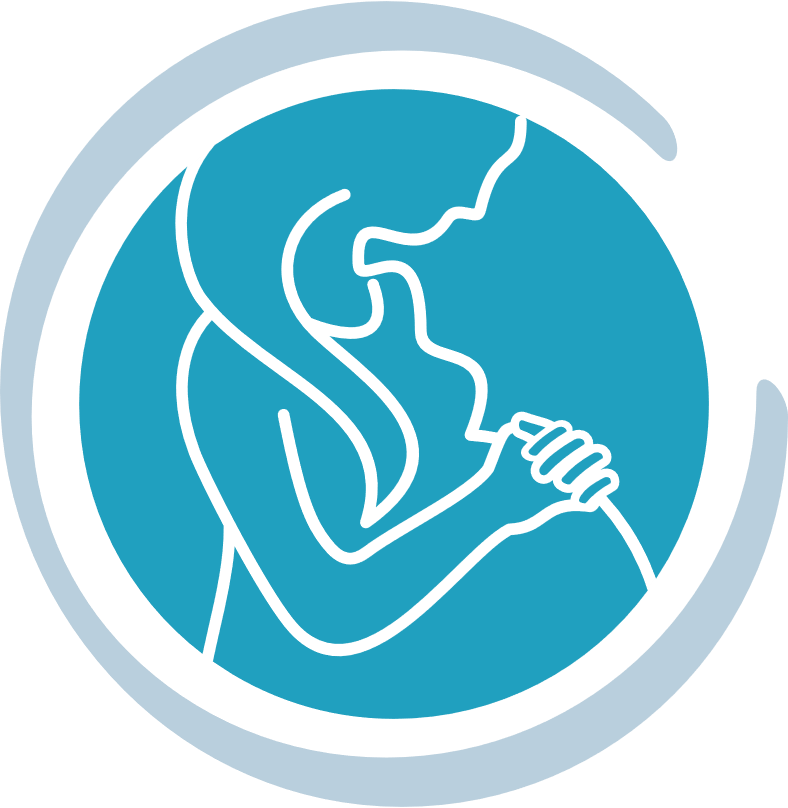 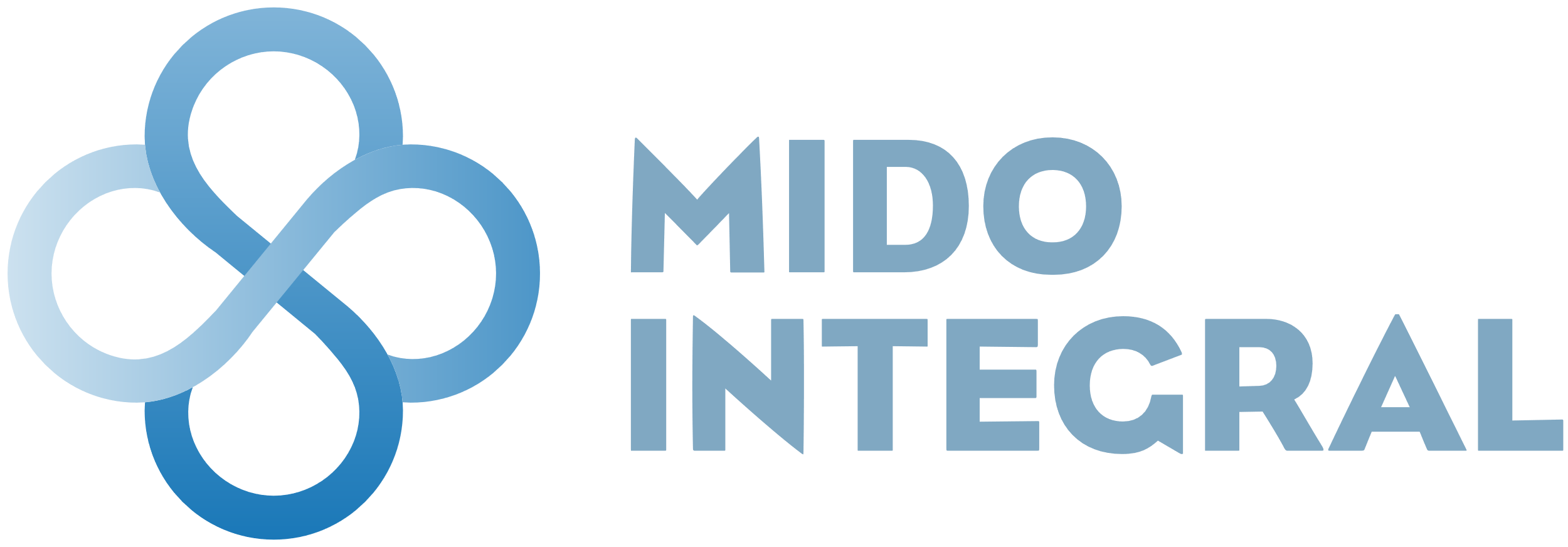 MIDO Embarazo v4
2. Registro
Respuesta a la pregunta ¿Está embarazada?
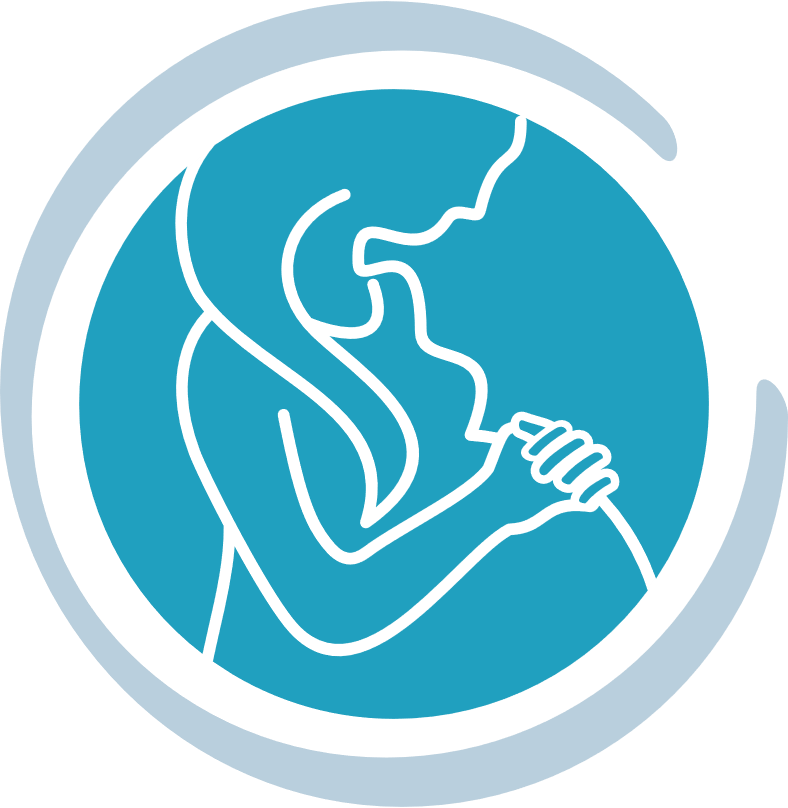 CASO 2
Si la respuesta es POSITIVA el sistema en automático direcciona a MIDO Embarazo.
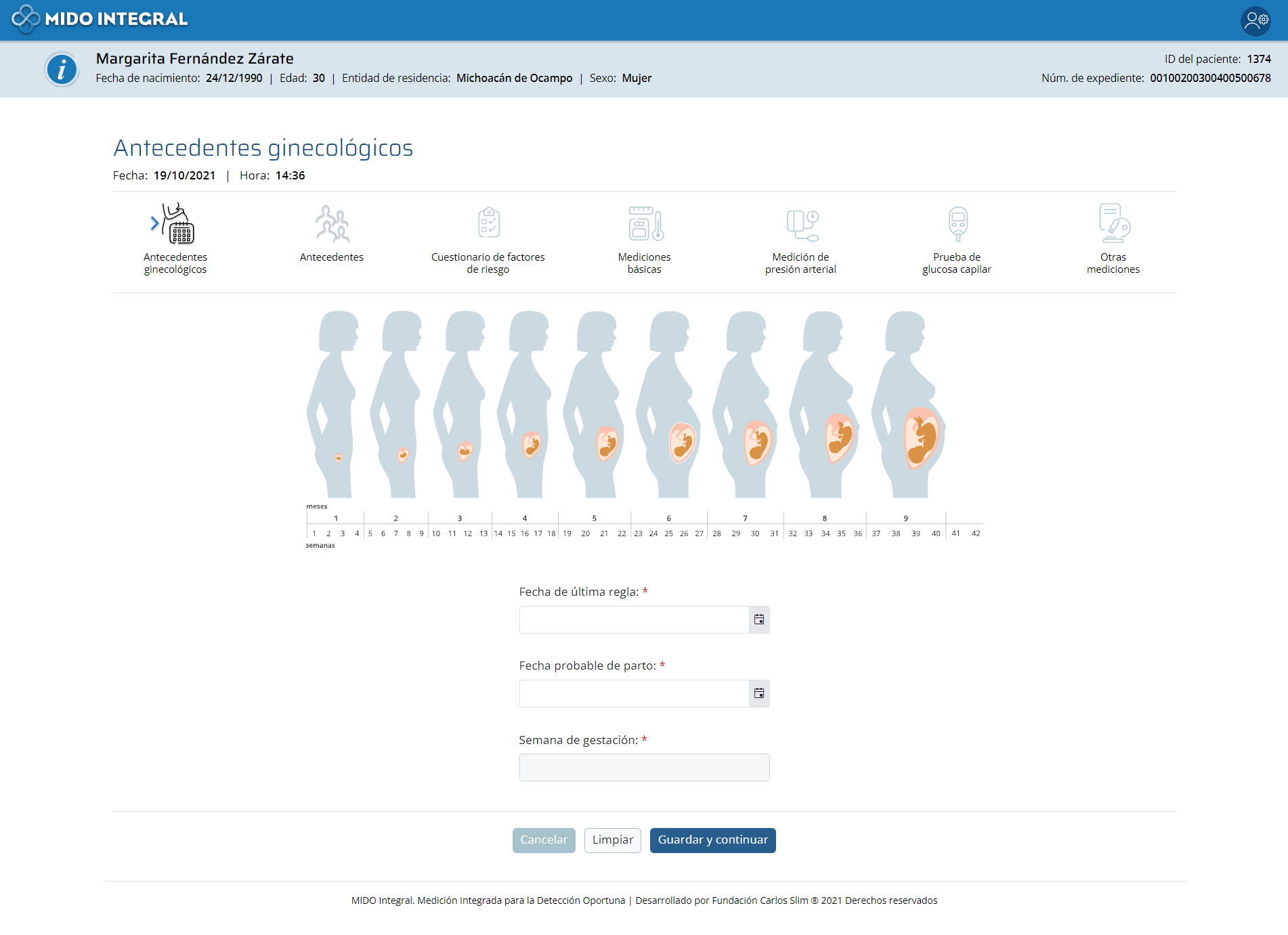 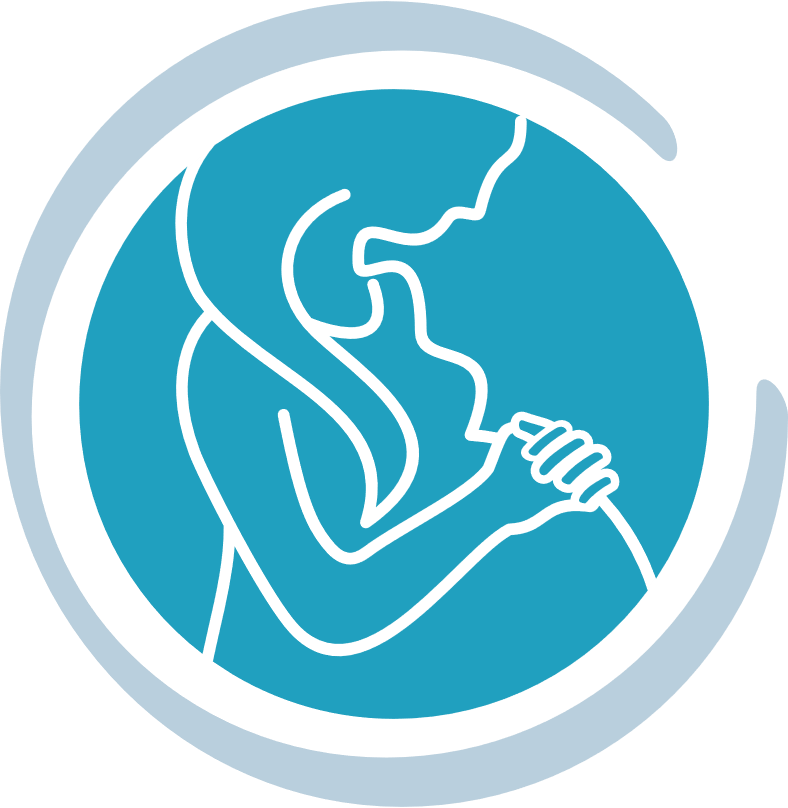 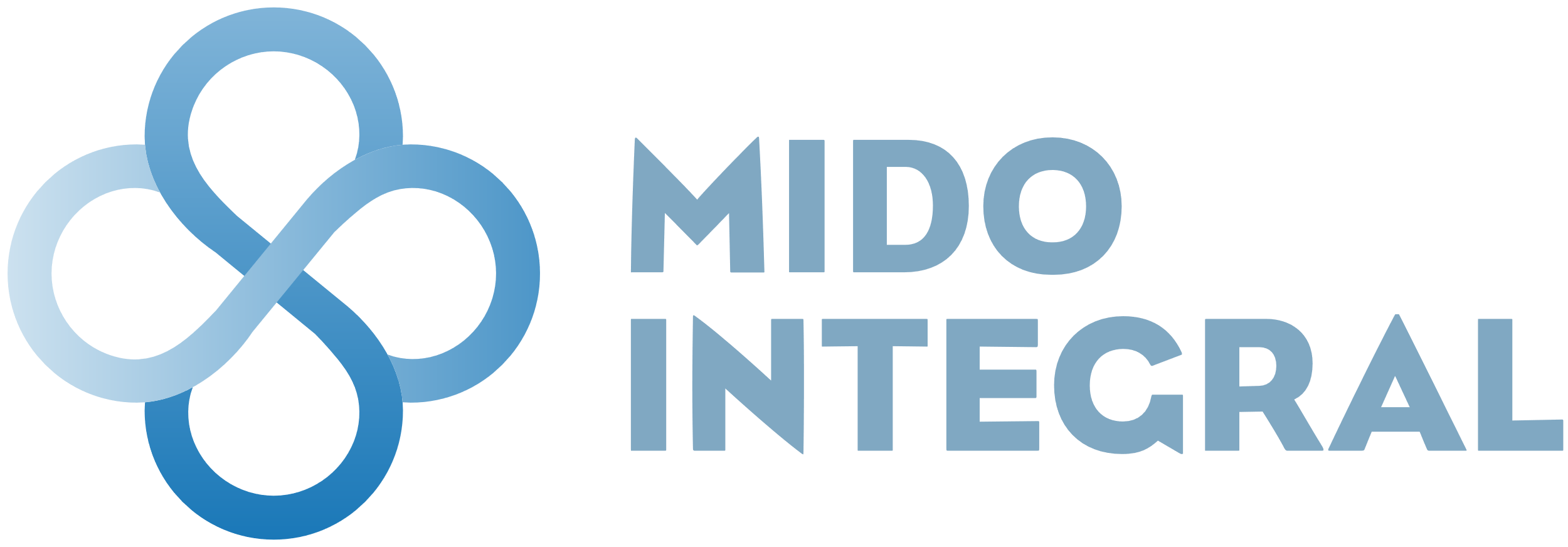 MIDO Embarazo v4
Valoración
CASO 2 (Mujer embarazada)
Antecedentes Ginecológicos
Fecha de última regla 
Fecha probable de parto 
Semana de gestación
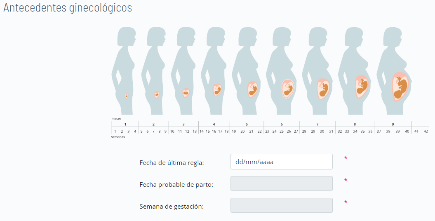 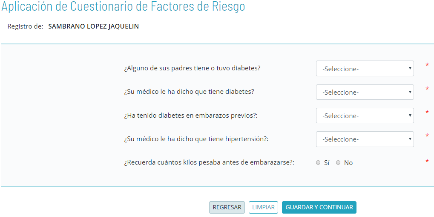 Cuestionario factores de riesgo 
Diferentes opciones de respuesta en los combos según la pregunta
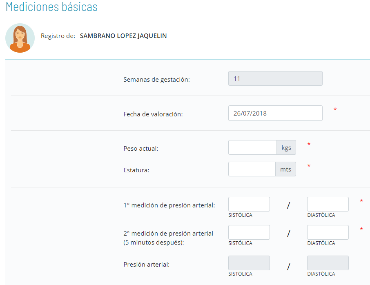 Mediciones básicas 
Registro de las mediciones como:
Peso 
Talla 
Presión arterial
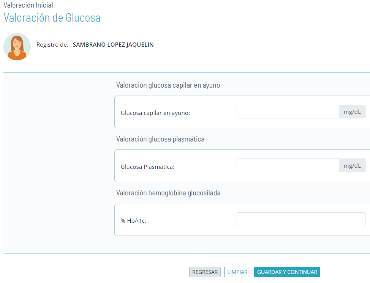 Valoración de glucosa
Registro de las mediciones como:
Glucosa capilar 
Glucosa plasmática 
% de Hemoglobina glucosilada
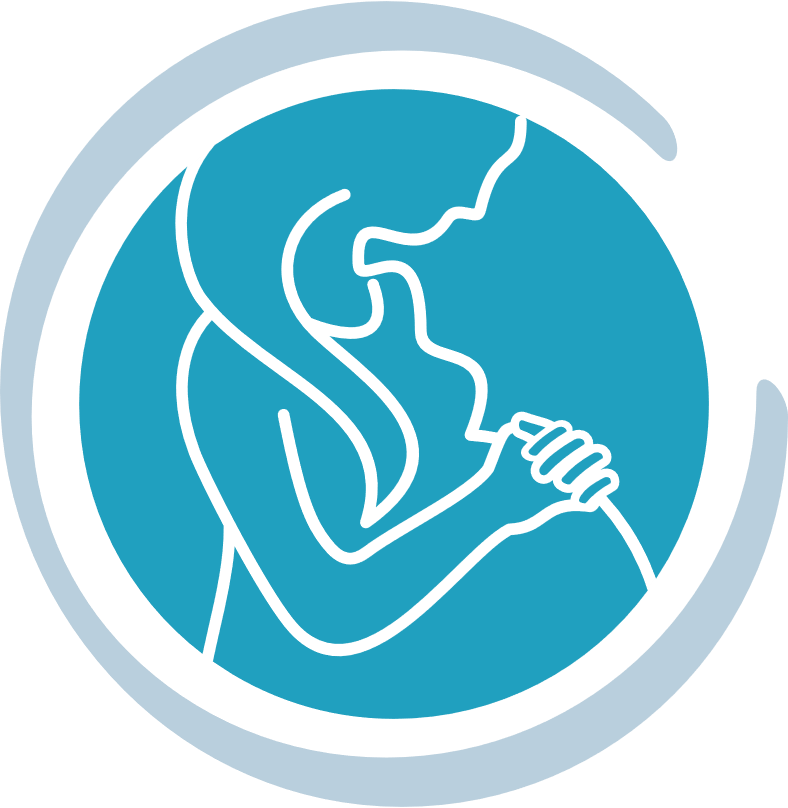 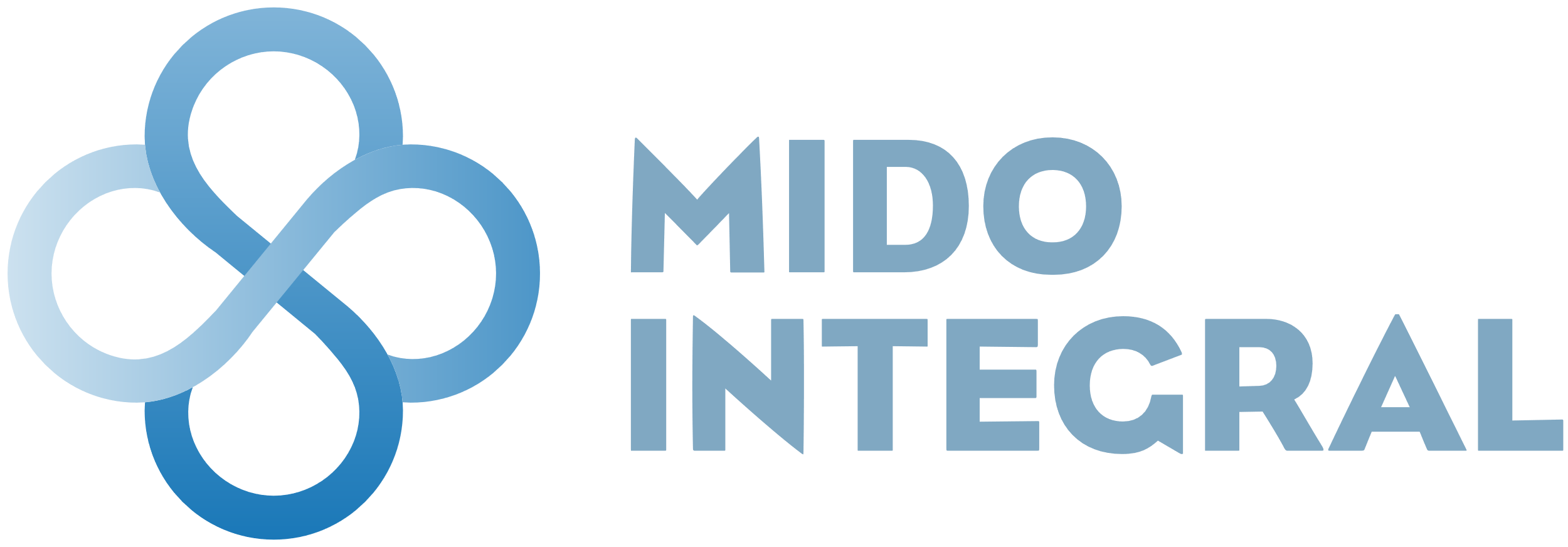 MIDO Embarazo v4
Valoración
CASO 2 (Mujer embarazada)
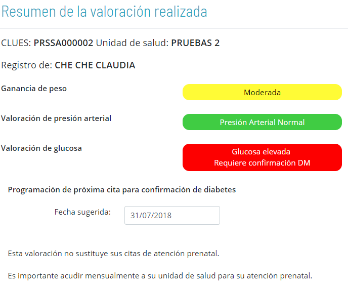 Resumen de las Valoraciones 

A partir de los resultados obtenidos en cada valoración realizada
Resultados personalizados 

Visualización de los datos registrados y  resultados por sección
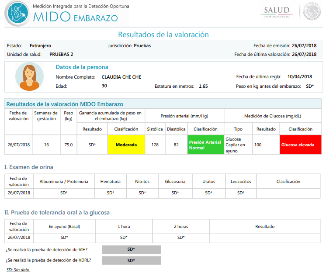 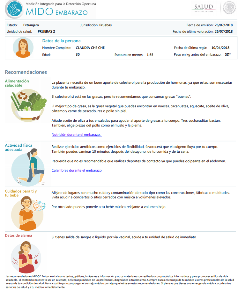 Recomendaciones de:
Alimentación saludable 
Actividad física 
Cuidados 
Datos de alerta
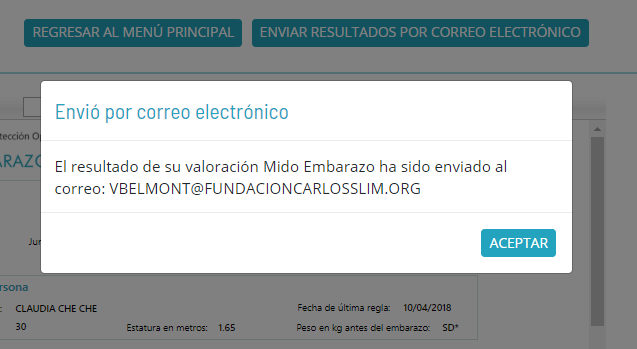 Envío de resultados por correo electrónico para la mujer embarazada